PHY1013SMAGNETIC FIELDS
Gregor Leighgregor.leigh@uct.ac.za
PHY1013S
INTRODUCTION
MAGNETISM OUTLINE
2
PHY1013S
MAGNETIC FIELDS
MAGNETIC FIELDS
Learning outcomes:At the end of this chapter you should be able to…
Describe basic magnetic phenomena.

State the properties of magnetic field lines and use both lines & vectors to represent magnetic fields graphically. 

Apply the right-hand rule to determine the relative directions of magnetic fields and the electric currents which produce them. 

Apply the Biot-Savart law and Ampere’s law in determining the magnetic fields due to various symmetric current distributions.
3
PHY1013S
MAGNETIC FIELDS
MAGNETIC vs ELECTRIC INTERACTIONS
Electric interactions:
Magnetic interactions:
A static  distribution of charge:	Q

…causes an electric field:

…which field exerts an electrostatic force:

…on a static  charge, q, in the field:
A moving  distribution of charge:	Q or I

…causes a magnetic field:

…which field exerts a magnetic force:

…on a moving  charge, q or I, in the field:
                                 or:
While there are thus many similarities and analogies between electric and magnetic interactions (and indeed, from a relativistic viewpoint they are all part of a single phenomenon), there are  several important differences.
4
PHY1013S
MAGNETIC FIELDS
MAGNETISM
  –	Magnesia, a city in Thessalia, Greece, where lodestone was first found.
900 BC	Magnus, a Greek shepherd, walks across a field of black stones which pull the iron nails out of his sandals and the iron tip from his crook. This region becomes known as Magnesia.
1000	Chinese navigators use lodestone compasses.


1269	Petrus Peregrinus discovers lodestones align with lines of longitude.

1600	William Gilbert discovers Earth’s magnetic properties, explaining how compasses work.

1819	Hans Oersted (accidentally) discovers a connection between electricity and magnetism.

1820	Jean-Baptiste Biot and Felix Savart quantify the connection (Biot-Savart law).
5
PHY1013S
MAGNETIC FIELDS
MAGNETISM
Michael Faraday discovers magnetic induction (Faraday's law), and later speculates that light might be electromagnetic in nature.

James Clerk Maxwell produces the first draft of his famous equations, and later writes:
“We can scarcely avoid the inference that light consists in the transverse undulations of the same medium which is the cause of electric and magnetic phenomena.”

1886	Heinrich Hertz generates electromagnetic waves in the laboratory.

1905	Albert Einstein’s Special Theory of Relativity.
6
S
N
N
N
N
S
S
S
+
+
+
+
NS
N
PHY1013S
MAGNETIC FIELDS
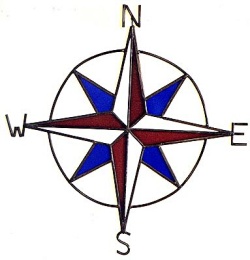 WHAT DO WE KNOW?
Magnets have “north” and “south” poles.  

Allowed to swivel, a magnet aligns itself approximately north-south (with its north pole pointing north).

Like poles repel; unlike poles attract (including on compasses, which are themselves little magnets).

Cutting a magnet in half does not isolate the poles, but instead produces two smaller magnetic dipoles.

Magnets attract some  materials (why?) – but not all.

Magnets have no effect on electroscopes.
7
PHY1013S
MAGNETIC FIELDS
GEOMAGNETISM
Since the north pole of a compass points north, it follows that the Earth’s geographical north pole is in fact a magnetic south  pole!

The Earth’s magnetic poles are offset from its geographical poles (by almost 10°).

The direction of the Earth’s magnetic field apparently reverses (on average) every ¼ million years, and last changed ¾ million years ago.  (So stand by…)

Earth’s field is actually a very complex sum of several  magnetic dipoles.  The net dipole field is currently weakening at about 7% per century.
8
PHY1013S
MAGNETIC FIELDS
MAGNETIC FIELDS
Electric field:	A region in which a static  charged particle experiences an electric  force…
…and the electric field vector,    , (at some point in a field) is defined as the force per unit charge at that point:
So if  there were such a thing as a magnetic monopole (a single, isolated magnetic north or south pole), the magnetic field vector,    , could be defined similarly:
9
PHY1013S
MAGNETIC FIELDS
MAGNETIC FIELDS
Magnetic field:	A region in which a moving  charged particle experiences a magnetic  force.
Notes:
The magnitude of the magnetic field vector,    , at each point is called the magnetic field strength, B.

A magnetic field also exerts forces on magnetic dipoles.  The force on a north pole is parallel to    ; the force on a south pole is in the opposite direction to    , so  magnetic dipoles (e.g. compasses) experience torquein a magnetic field:
10
PHY1013S
MAGNETIC FIELDS
MAGNETIC FIELD LINES
As in the case of electric fields, for magnetic fields…
A few imaginary lines are used to represent the existence of the field.

The direction of the magnetic field vector,    , is given by the tangent to a field line at any point.

Field lines never touch or cross each other.

Line density indicates the strength (magnitude) of    .
However…
Magnetic  field lines are NOT lines of force.

Magnetic  field lines form closed loops.
11
N
S
PHY1013S
MAGNETIC FIELDS
MAGNETIC POLES
The north pole of a magnetic device (e.g. a bar magnet) is the region where the highest concentration of field lines leaves  the device.
The south pole is the region where the highest concentration of field lines enters  the device.
12
PHY1013S
MAGNETIC FIELDS
MAGNETIC FIELDS DUE TO CURRENTS
Following Oersted’s serendipitous discovery, it was quickly determined that the magnetic field due to a straight, current-carrying wire is circular, and arranged concentrically around the wire.
I
The direction of the field lines is given by the right-hand curled fingers rule.
The 3-d aspect of B and I necessitates special notation:
        
Field lines into page:
Current into page:

Field lines out of page:
Current out of page:
13
+
PHY1013S
MAGNETIC FIELDS
FIELD DUE TO A MOVING CHARGE
The magnetic field due to an electric current is in fact due to the individual moving charges.
A charge q moving at velocity     produces, at some point P, a magnetic field whose magnitude is given by the Biot-Savart law:
P


The direction of the field is given by the right-hand rule.
Units:  [N/(A m) = tesla, T]
1 tesla  104 gauss, G
14
q
PHY1013S
MAGNETIC FIELDS
BIOT-SAVART LAW
0 is the permeability constant for free space:  0 = 4  10–7 T m/A

B = 0 along the line of motion.

B (but NOT E!) is zero if v = 0.
The field can also be represented graphically by drawing field vectors at a few select points.

The principle of superposition applies, so, for more than one moving charge:


In vector notation:
15
PHY1013S
MAGNETIC FIELDS
TYPICAL MAGNETIC FIELD STRENGTHS
5  10–5
Surface of the Earth
5  10–3
Fridge magnet
0.1 to 1
Laboratory magnet
Superconducting magnet
10
Surface of a pulsar
1011 (!)
16
PHY1013S
MAGNETIC FIELDS
THE MAGNETIC FIELD OF A CURRENT
By considering a small charge element Q travelling at velocity     within a current distribution (i.e. a wire), we can rewrite the Biot-Savart law in terms of current.
“current element”
Hence for a short segment of current-carrying wire:
I
Q
We now use this basic equation to determine the fields due to variously shaped current-carrying wires…
17
PHY1013S
MAGNETIC FIELDS
THE MAGNETIC FIELD OF A CURRENT
Problem-solving strategy:
Draw a picture.

Identify the point P at which you wish to determine      and establish a coordinate system.

Divide the current-carrying wire into current elements, Is. 

Draw the magnetic field at P for one or two segments.

Use symmetry to simplify the field wherever possible.

Apply the Biot-Savart law, and                       :                    

Find an expression for each component (x, y, z) of    .

Express all angles and distances i.t.o. the coordinates.

Let s  ds and integrate.
18
PHY1013S
MAGNETIC FIELDS
MAGNETIC FIELD DUE TO CURRENTIN A LONG, STRAIGHT WIRE
I
1.	Draw a picture.
19
y
O
x
PHY1013S
MAGNETIC FIELDS
MAGNETIC FIELD DUE TO CURRENTIN A LONG, STRAIGHT WIRE
P
I
2.	Identify the point P at which you wish to determine      and establish a coordinate system.
20
y
x
O
x
PHY1013S
MAGNETIC FIELDS
MAGNETIC FIELD DUE TO CURRENTIN A LONG, STRAIGHT WIRE
P
segment k charge Q
I
3.	Divide the current-carrying wire into short segments, or current elements, Ix.
21
y
x
O
x
PHY1013S
MAGNETIC FIELDS
MAGNETIC FIELD DUE TO CURRENTIN A LONG, STRAIGHT WIRE
According to the RH rule, wherever  the segment k lies along the x-axis the magnetic field at P due to the segment points out of the page.
P
I
4.	Draw the magnetic field at P for one or two segments.
22
y
x
O
x
PHY1013S
MAGNETIC FIELDS
MAGNETIC FIELD DUE TO CURRENTIN A LONG, STRAIGHT WIRE
Since the field at P points directly out of the page, the only non-zero component of        is        :
P
rk
k
I
6.	Apply the Biot-Savart law:
Find an expression for each component (x, y, z) of    .
23
y
x
O
x
PHY1013S
MAGNETIC FIELDS
MAGNETIC FIELD DUE TO CURRENTIN A LONG, STRAIGHT WIRE
Since the field at P points directly out of the page, the only non-zero component of        is        :
P
rk
d
k
I
xk
6.	Apply the Biot-Savart law:
Express all angles and distances i.t.o. the coordinates.
24
y
P
rk
d
I
k
I
x
O
xk
x
PHY1013S
MAGNETIC FIELDS
MAGNETIC FIELD DUE TO CURRENTIN A LONG, STRAIGHT WIRE
(direction from the right-hand rule)
6.	Apply the Biot-Savart law:
Let x  dx and integrate.
25
PHY1013S
MAGNETIC FIELDS
MAGNETIC FIELD DUE TO CURRENT IN A LONG, STRAIGHT WIRE
B
I
“The magnetic field due to a straight, current-carrying wire is circular, and arranged concentrically around the wire.”
d
B
The strength of the field is inversely proportional to the distance from the wire:
26
I
I
PHY1013S
MAGNETIC FIELDS
MAGNETIC FIELD DUE TO CURRENTIN A CIRCULAR WIRE
A practical ring needs wires to bring the current in and out.  We model an ideal  loop.

It is easier to view a section of the ring from one side, as shown.
1.	Draw a picture.
27
y
z
PHY1013S
MAGNETIC FIELDS
MAGNETIC FIELD DUE TO CURRENTIN A CIRCULAR WIRE
We shall determine the magnetic field along the axis of the loop.
P
I
2.	Identify the point P at which you wish to determine      and establish a coordinate system.
28
y
R
z
PHY1013S
MAGNETIC FIELDS
MAGNETIC FIELD DUE TO CURRENTIN A CIRCULAR WIRE
We choose a current element at the top of the loop
(at right angles to r,  so   = 90°).

r
P
I
3.	 Divide the current-carrying wire into short segments, or current elements, Is.
29
y
z
PHY1013S
MAGNETIC FIELDS
MAGNETIC FIELD DUE TO CURRENTIN A CIRCULAR WIRE
Using the right-hand rule…

r
R

P
I
4.	Draw the magnetic field at P for one or two segments.
30
y
z
PHY1013S
MAGNETIC FIELDS
MAGNETIC FIELD DUE TO CURRENTIN A CIRCULAR WIRE
Each current element has a matching element on the opposite side of the loop which carries current in the opposite direction.

The y-components of the field thus cancel out…
(Bk)y

r
R
(Bk)z


(Bj)z
I
r

(Bj)y
5.	Use symmetry to simplify the field wherever possible.
31
y
z
PHY1013S
MAGNETIC FIELDS
MAGNETIC FIELD DUE TO CURRENTIN A CIRCULAR WIRE
…and we need consider only (Bk)z.

r
R

Now   sin  = 1   (since  = 90)
P
(Bk)z
I
and    (Bk)z = Bk cos 
Hence:
6.	Apply the Biot-Savart law:
Find an expression for each component (x, y, z) of    .
32
y
z
z
PHY1013S
MAGNETIC FIELDS
MAGNETIC FIELD DUE TO CURRENTIN A CIRCULAR WIRE

r
R
P
(Bk)z
I
6.	Apply the Biot-Savart law:
Express all angles and distances i.t.o. the coordinates.
33
y

r
R
z
P
(Bk)z
PHY1013S
MAGNETIC FIELDS
MAGNETIC FIELD DUE TO CURRENTIN A CIRCULAR WIRE
z
I
(anywhere along the axis)
6.	Apply the Biot-Savart law:
Let s  ds and integrate.
34
PHY1013S
MAGNETIC FIELDS
MAGNETIC FIELD DUE TO CURRENTIN A CIRCULAR WIRE
Special cases:
At the centre of a loop (i.e. z = 0):

At the centre of a circular arc  (i.e. a fraction of 2  radians):

At the centre of a coil of N turns  (i.e. a short solenoid):

At large distances, z >> R:
35
PHY1013S
MAGNETIC FIELDS
A CURRENT LOOP AS A MAGNETIC DIPOLE
Further investigations reveal the complete field due to a current-carrying loop…
Since X is where the highest concentration of field lines leaves  the loop it is a north  pole; and the other side is a south pole.
S
X
N
The RH rule can be used in two different ways to determine the direction of the field (and hence the identity of the poles).
36
I
S
N
S
N
I
PHY1013S
MAGNETIC FIELDS
MAGNETIC DIPOLE MOMENT
The magnet created by current in a loop is called an electromagnet.
It behaves like any other magnet.
At large distances from the loop:
A and I are properties of the loop, and their product is defined as the magnetic dipole moment of the loop,    .
Units:  [A m2] or [J/T] (qv)
(Direction from RH rule.)
Hence:
(Cf.                              )
37
q
+
Amperian loop
I
PHY1013S
MAGNETIC FIELDS
AMPERE’S LAW
Gauss’s law related the surface integral of the electric flux over a closed (Gaussian) surface to the net amount of charge enclosed by that surface.
Gaussian surface
Mathematically:
Ampere’s law relates the line integral of the magnetic field around a closed (Amperian) loop to the net amount of current through that loop.
Mathematically:
38

PHY1013S
MAGNETIC FIELDS
AMPERE’S LAW

s
Ithrough is the net  current through  the loop.

The RH rule dictates that as we integrate anti-clockwise around the loop I1 is +ve, I2 is –ve.
I1
I2
I3
Choose a direction (cw or ccw) for integration.  If     works out to be negative, the field was simply in the opposite direction to the one you chose.

I                                                                     .(I4 is ignored since it does not pass through  the loop.)

As with Gauss, the loop is a mathematical curve through space.  It may or may not coincide with a real surface.
I4
39
PHY1013S
MAGNETIC FIELDS
USING AMPERE’S LAW TO DETERMINE MAGNETIC FIELDS
In the same way Gauss’s law helped to determine the magnitude of electric fields due to symmetrical charge distributions, Ampere’s law is useful in determining the magnitude of the resultant magnetic fields due to current distributions which have some symmetry.
Problem-solving strategy:
Draw the situation.

Choose a Amperian loop appropriate to the symmetry.

Apply Ampere’s law:
40
PHY1013S
MAGNETIC FIELDS
AMPERE    BIOT-SAVART
Amperian loop
For a long, straight wire carrying current directly out of the page symmetry dictates that we surround the wire with a concentric circular Amperian loop of radius d.
s
I
d
is everywhere tangent to the circle ( = 0° and cos = 1), and has constant magnitude everywhere on the circle.
So
And applying Ampere’s law:   B 2 d = 0(+I)
Hence:
41
PHY1013S
MAGNETIC FIELDS
MAGNETIC FIELD OF A SOLENOID
A solenoid is a long, straight, closely wound helical coil of wire, usually with a constant diameter which is much smaller than its length.
For an ideal solenoid (of infinite length and no leakage) the magnetic field outside the solenoid is zero.
Inside the solenoid, the field lines are straight, uniformly spaced, and lie parallel to the axis, indicating a usefully uniform and accessible magnetic field.
42
PHY1013S
MAGNETIC FIELDS
MAGNETIC FIELD OF A SOLENOID
D
C
For a long solenoid with              turns per metre of its length, we use the rectangular Amperian loop ABCDA:
S
N
A
B
…and the total current through the Amperian loop is NI.
Applying Ampere’s law:   B   = 0(NI)
Hence:     Bsolenoid = 0nI
(Polarity from RH rule)
43